Discussion to Support Regulatory Impact Analysis
January 9, 2018
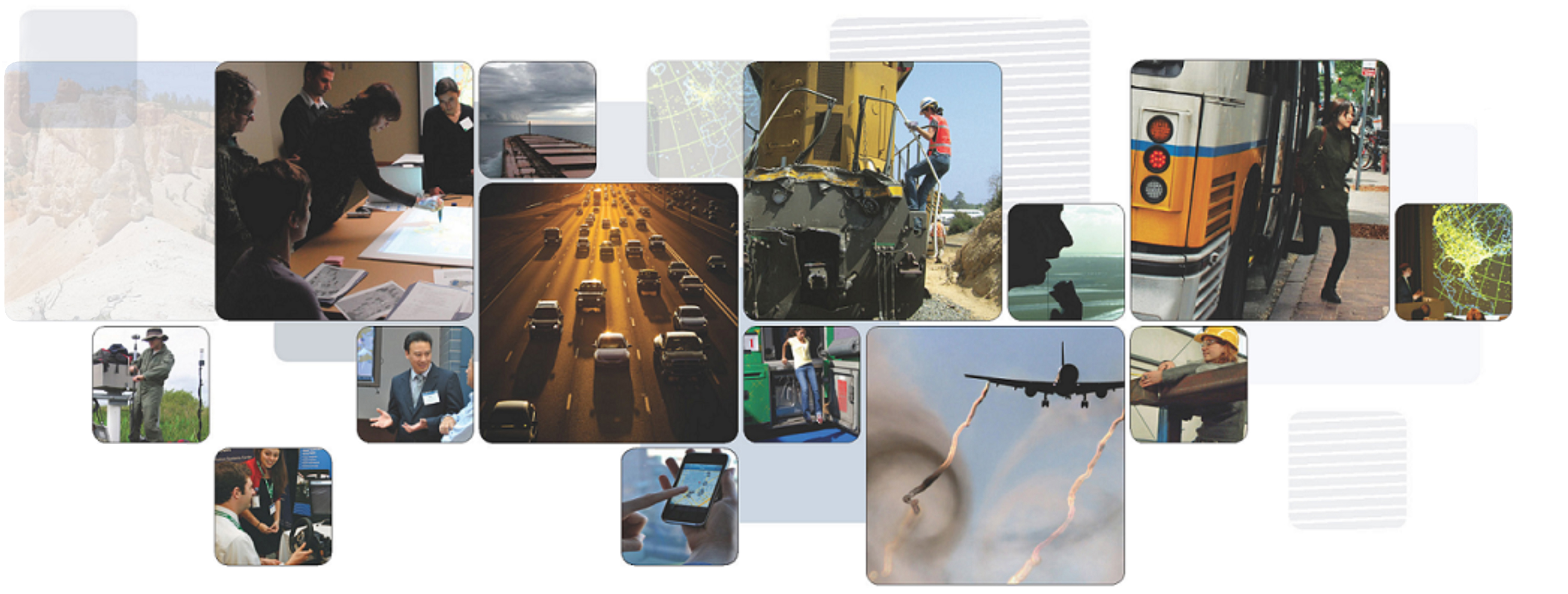 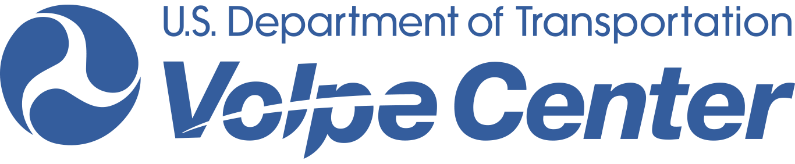 Advancing transportation innovation for the public good
Introductions
Greg Bucci, Economist
Gregory.Bucci@dot.gov; 617-494-2465 
Jared Fijalkowski, Community Planner
Jared.Fijalkowski@dot.gov; 617-494-2092
Volpe Center, Research Agency part of US DOT:
Primarily support agencies across DOT and government
Work to help the transportation community solve                                                its most challenging problems
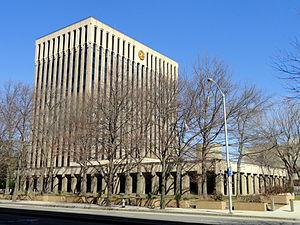 Background
The federal rulemaking process requires an assessment of the impacts of the rulemaking.
 
We are looking for information relating to:
Potential benefits and costs of the new rule
An estimate of how many Tribes may choose the new self-governance option
The reasons for choosing self-governance
Current FHWA Funding Options
Current FTA Funding Options
141 Tribes receive FTA funding through direct agreements
$42.7 million was obligated in FY17
$34.9 million was allocated to tribes:
$30 million allocated through formula program
$4.9 million allocated through competitive grant program
Discussion
What do you think are the potential benefits and costs of the new rule?
Approximately how many Tribes do you think will choose the new self-governance option?
What are some of the reasons why Tribes might choose the new option over their existing funding option?
Do you think Tribes are likely to choose self-governance for both FHWA and FTA funding?
Thank you!
Greg Bucci, Economist
Gregory.Bucci@dot.gov; 617-494-2465 
Jared Fijalkowski, Community Planner
Jared.Fijalkowski@dot.gov; 617-494-2092